Жизнь! Здоровье! Красота!


Цель: формирование  у школьников жизненных ценностей. Укрепление здоровья. Психологического благополучия. Физического совершенствования каждого обучающегося. 


Задачи:
 - содействие формированию навыков здорового образа жизни;
повышение двигательной активности школьников;
- подготовка к сдаче ГТО;
воспитание любви к спорту и здоровому образу жизни;
развитие интереса к участи. в спортивно- развлекательных мероприятиях.
МОУ «Магистральнинская» средняя общеобразовательная школа №2
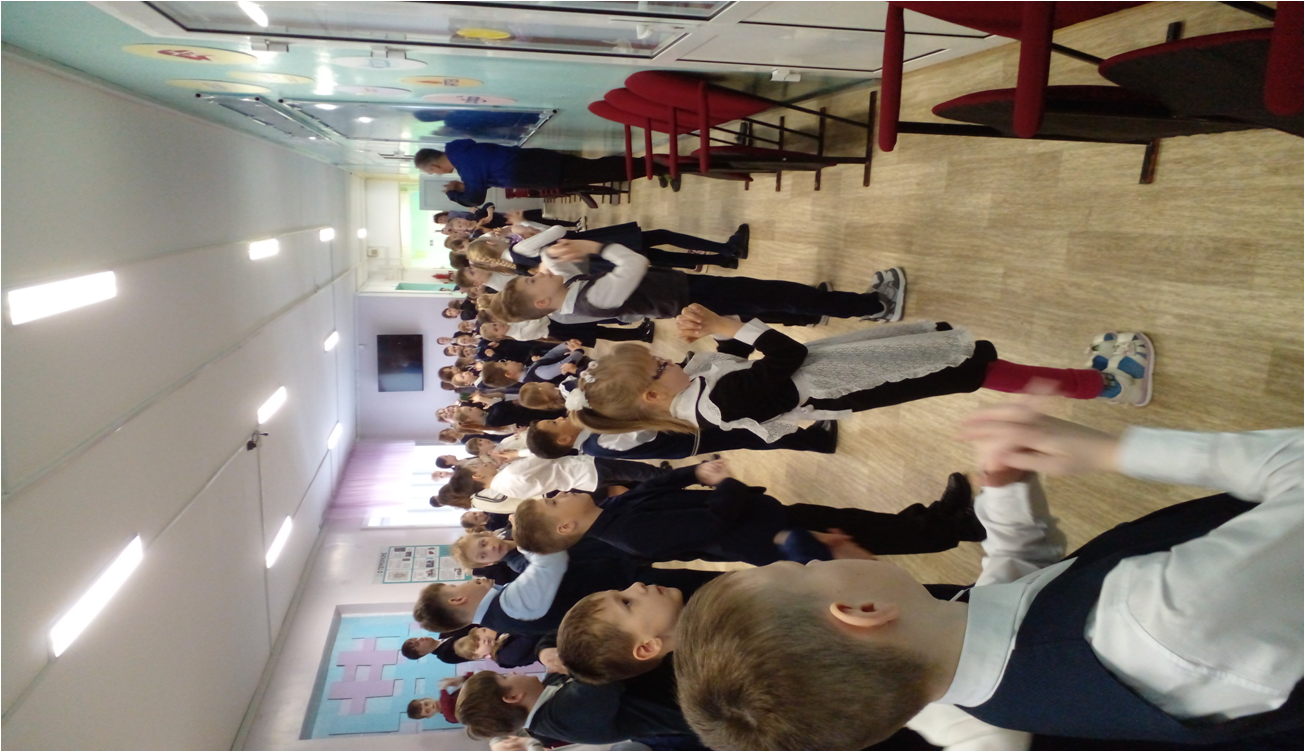 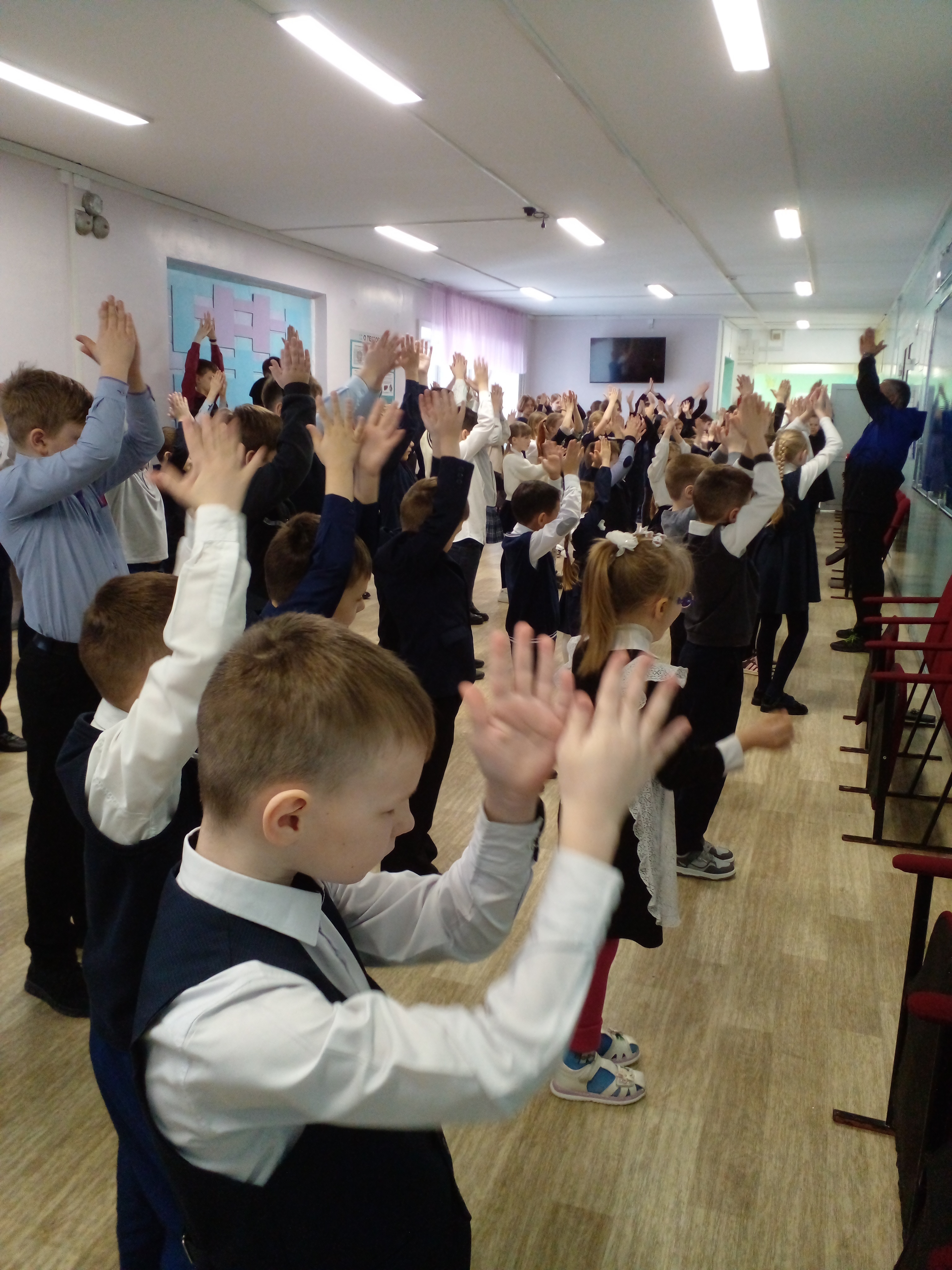 Веселая зарядка
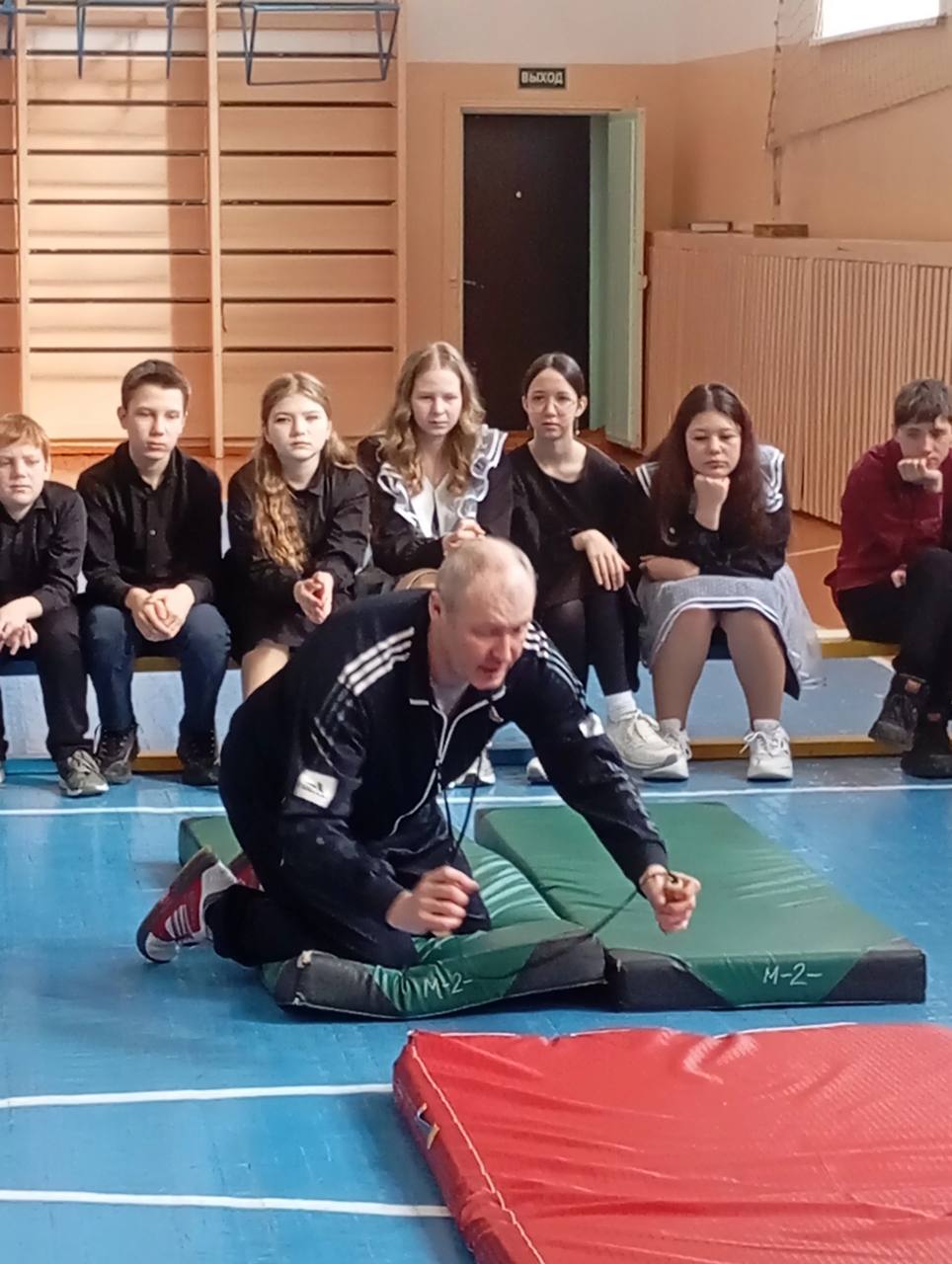 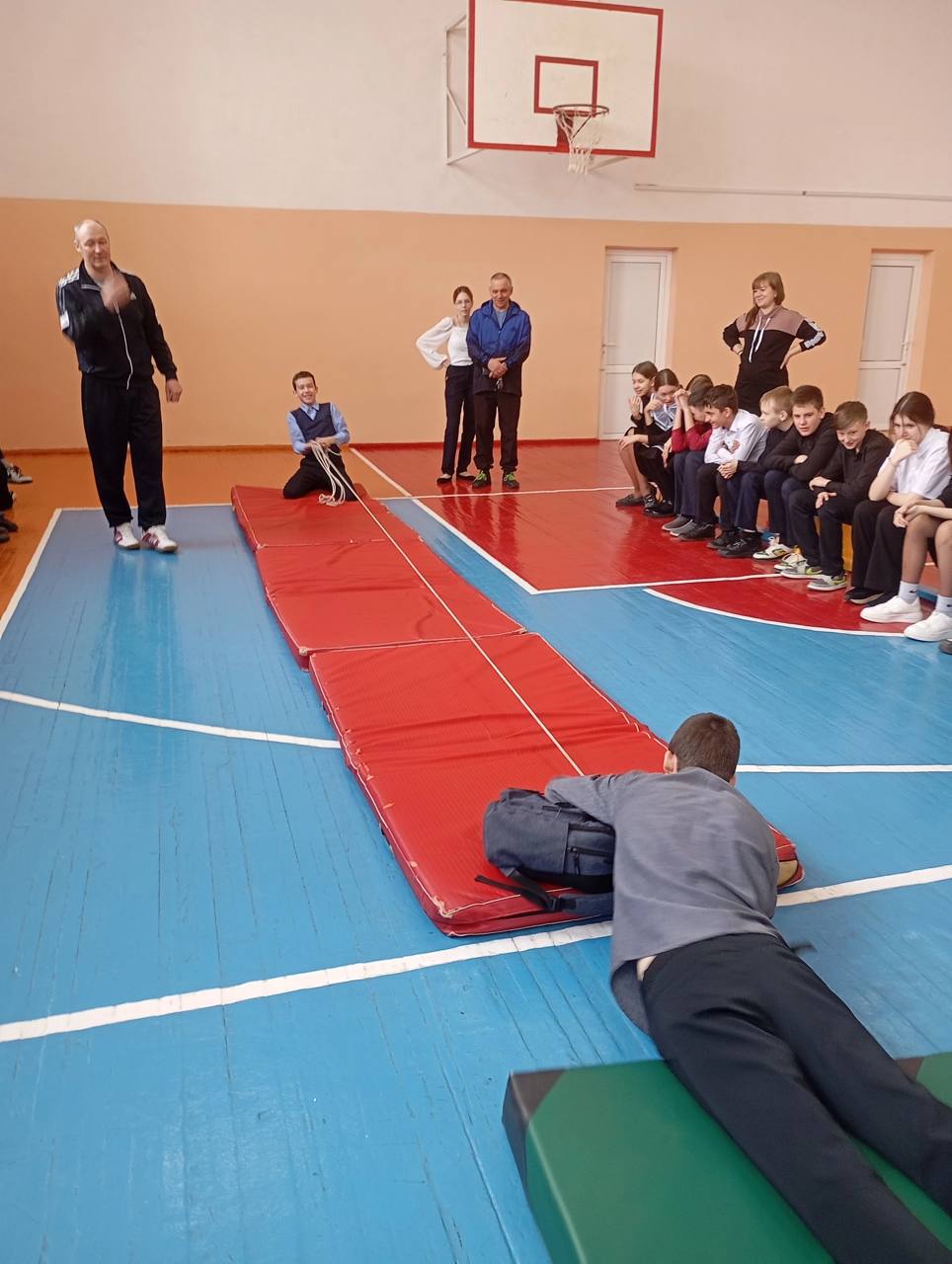 Теоритические и практические занятия:«Осторожно лёд»
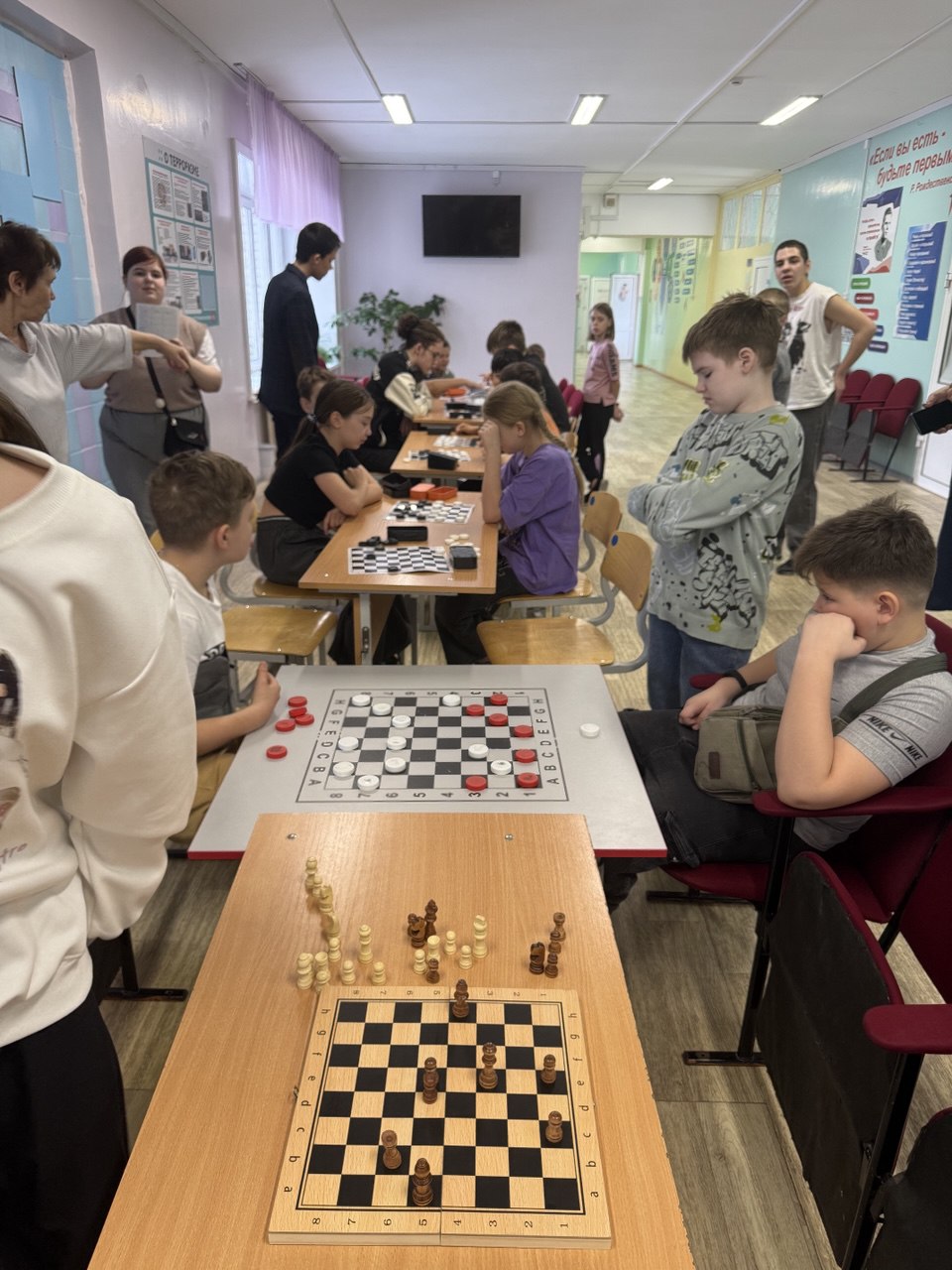 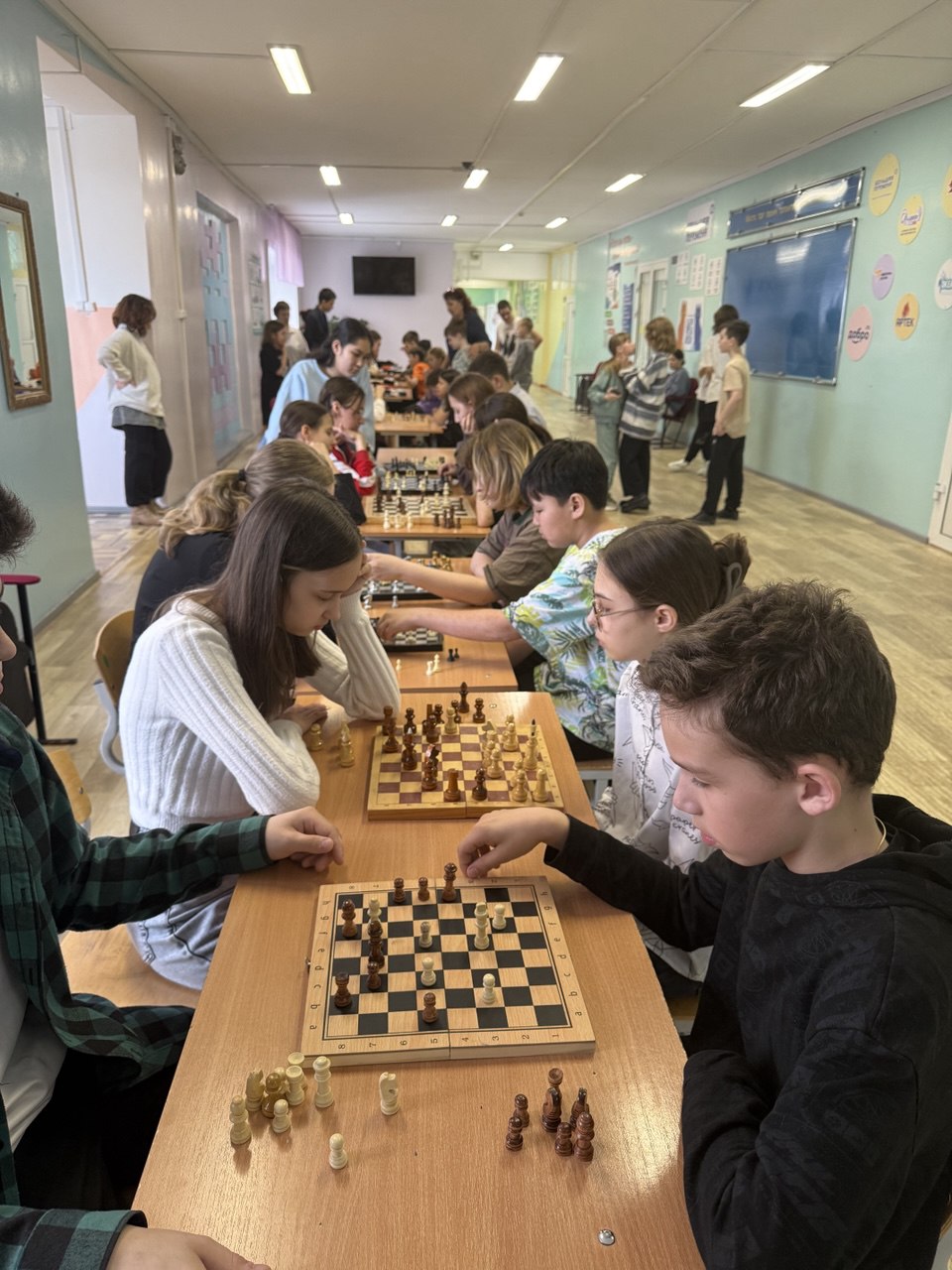 Шашечно- шахматный  турнир
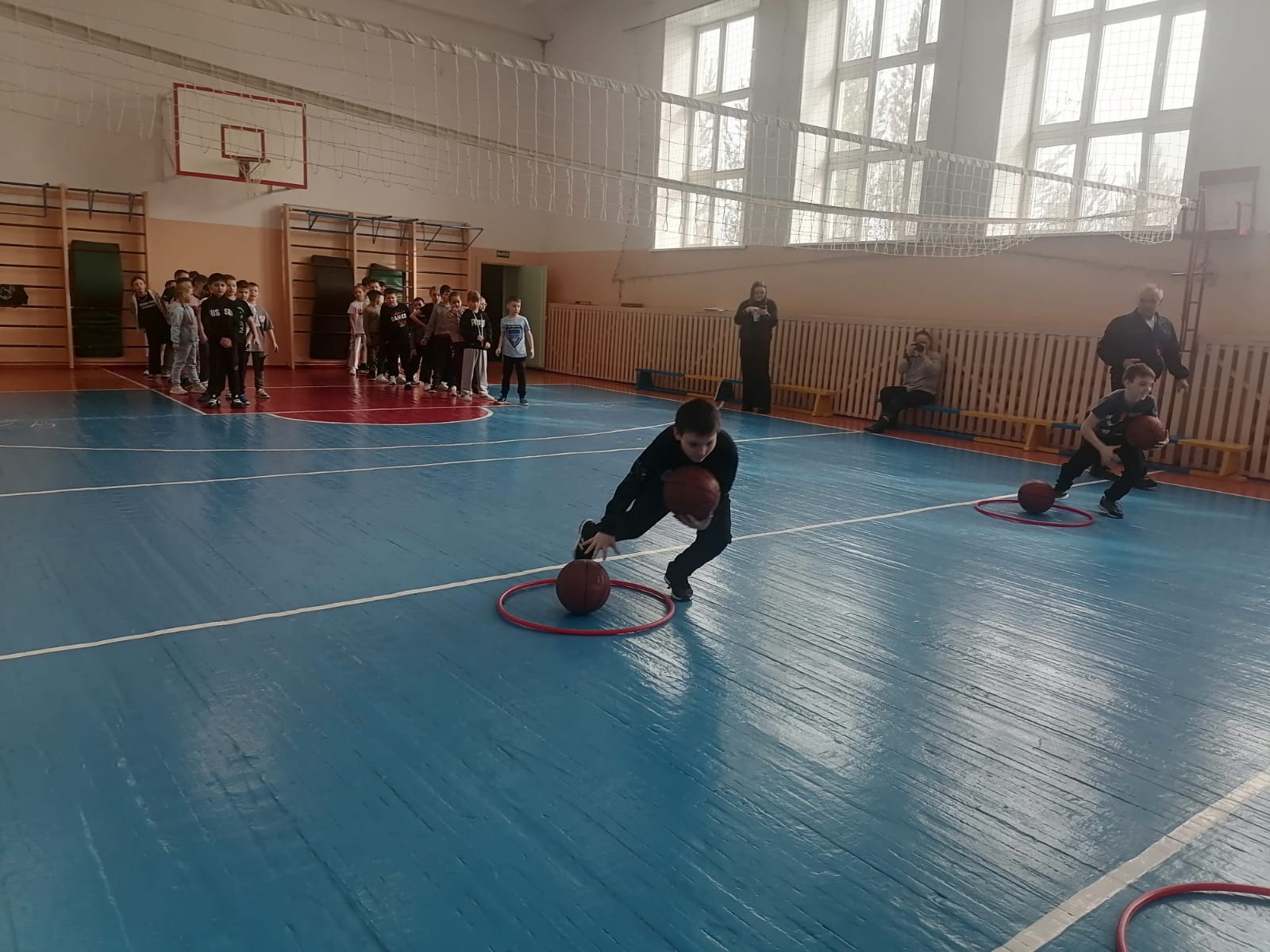 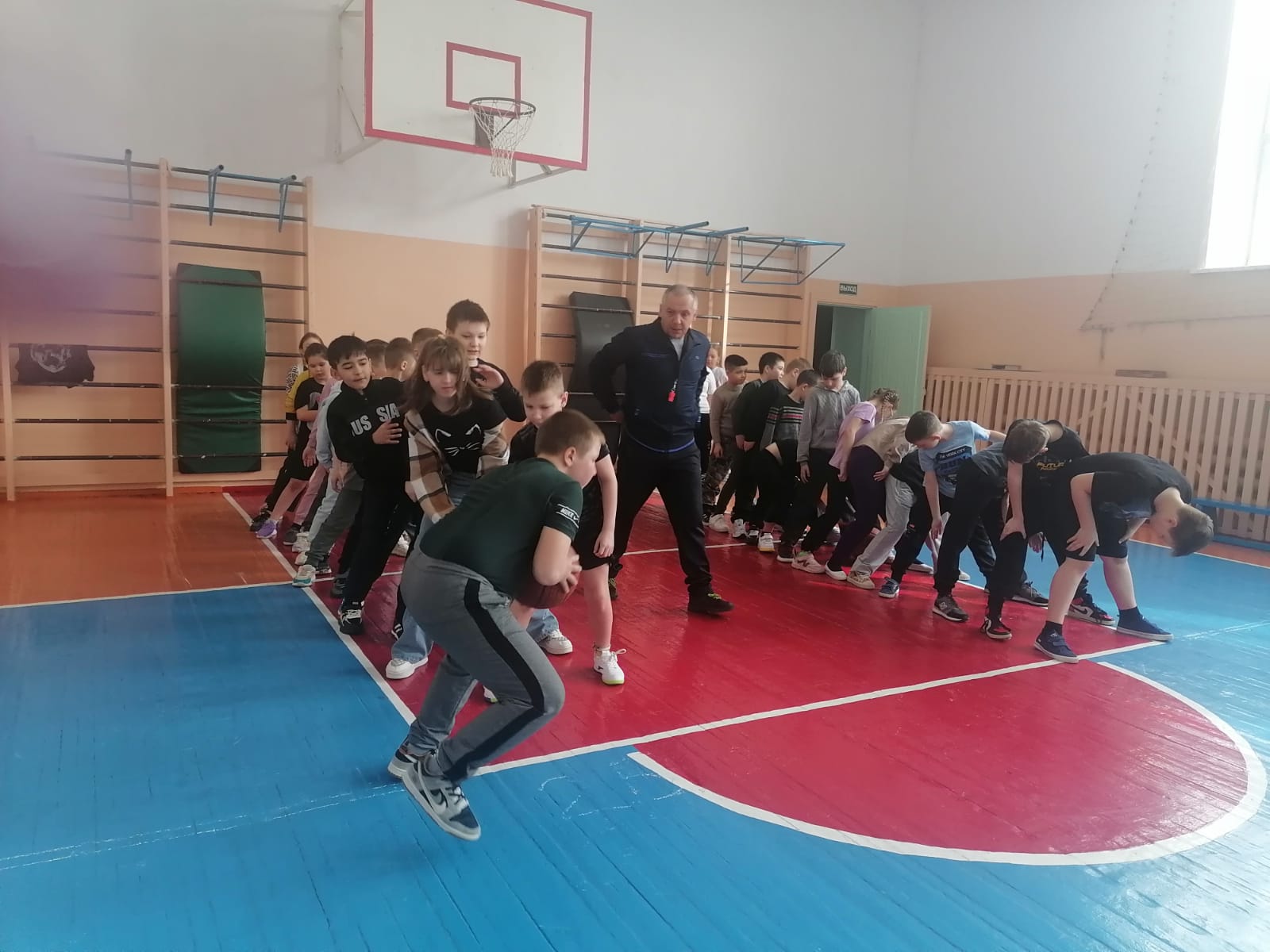 Веселые старты
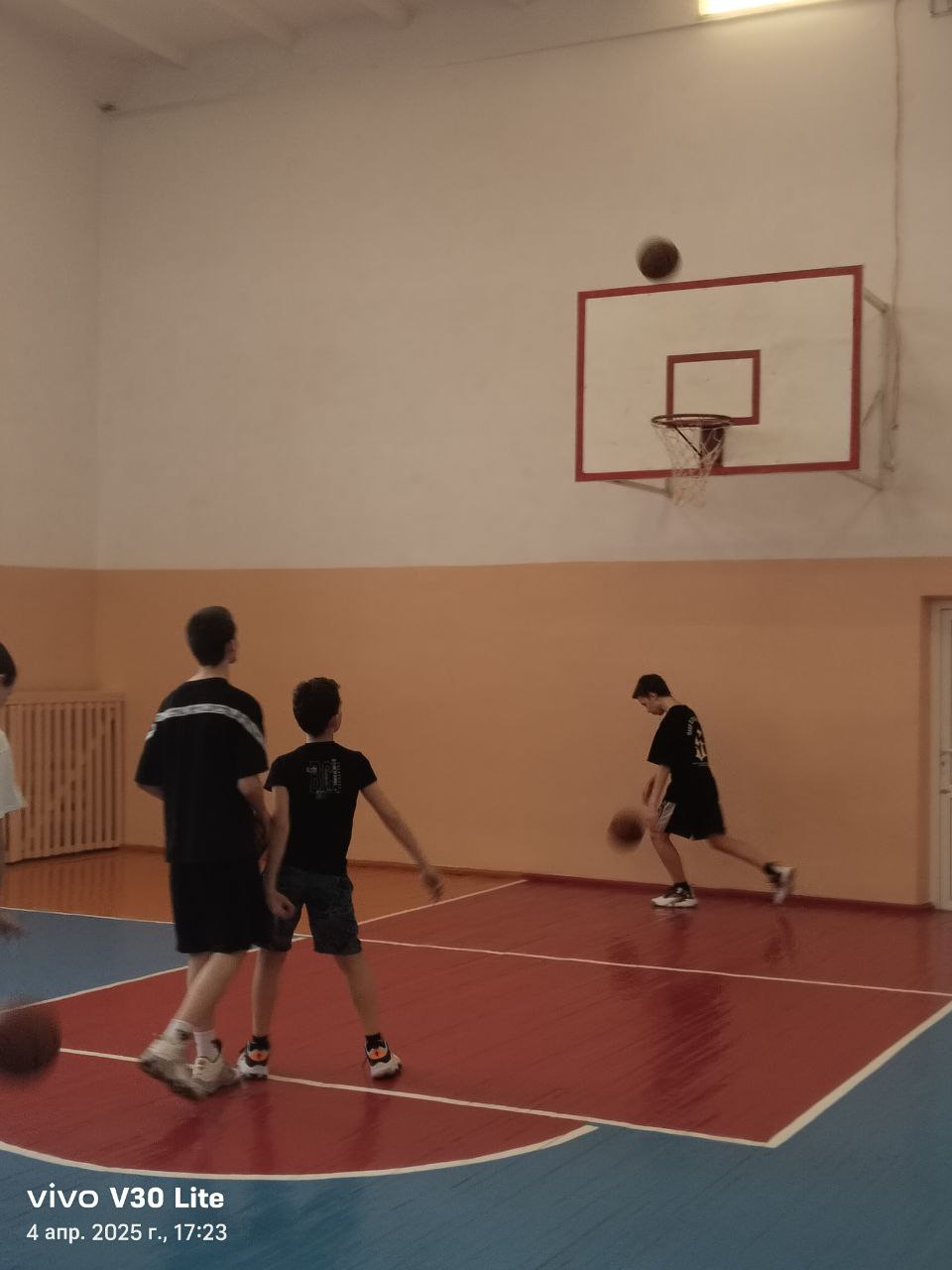 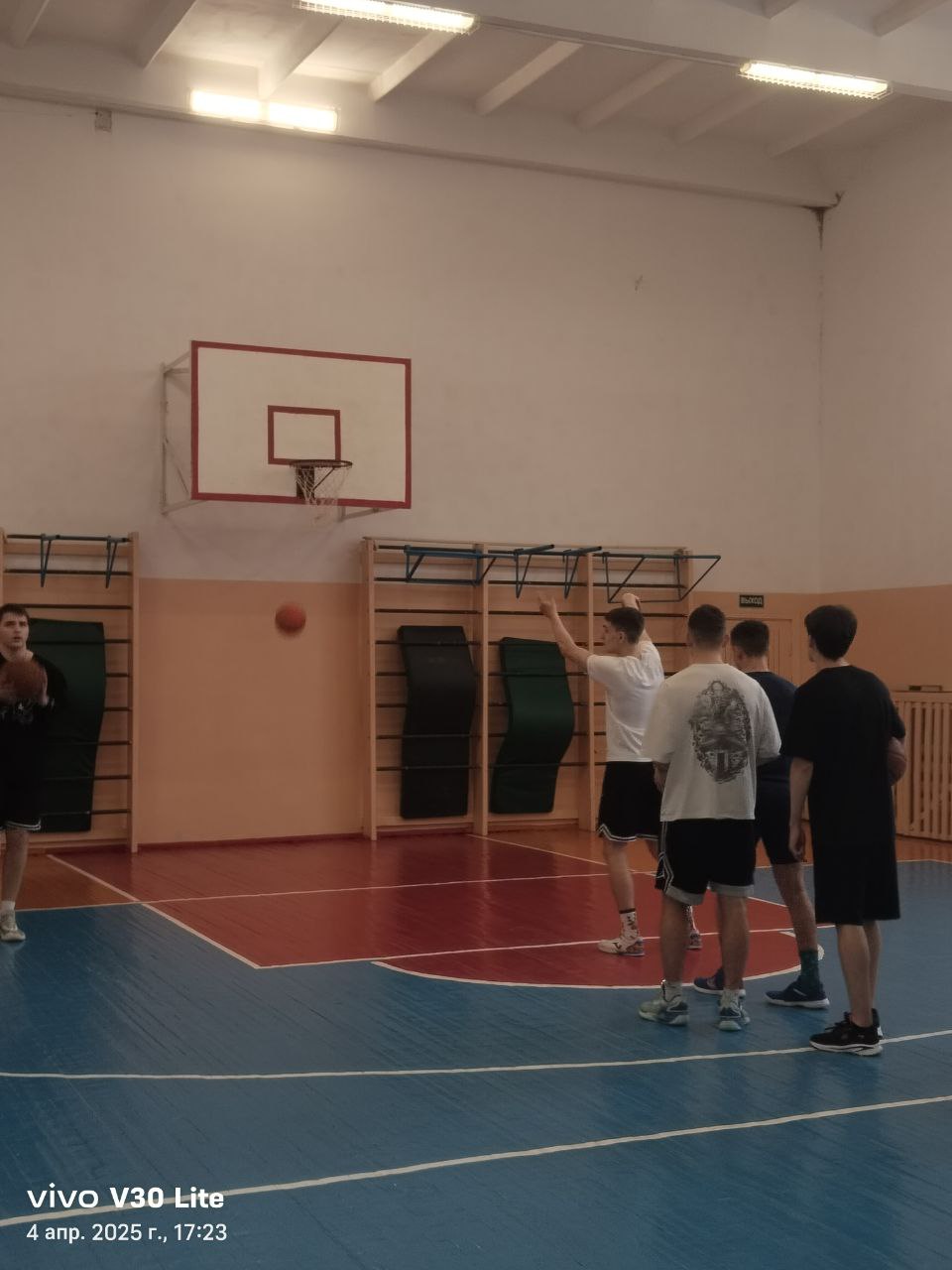 Секция баскетбол